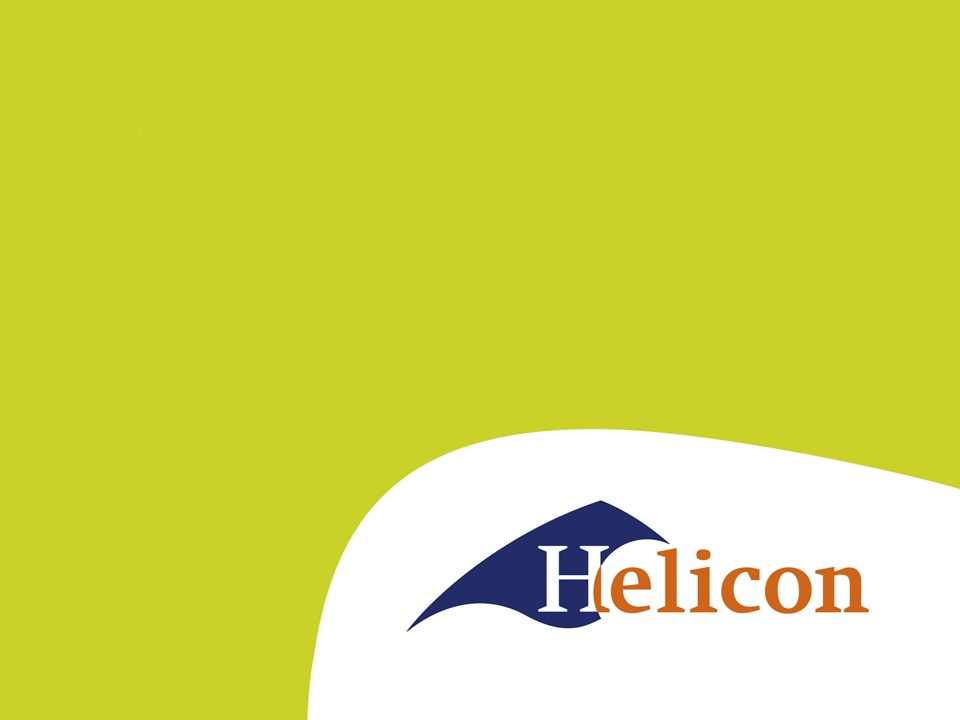 Onderhoud aan maaiers en kneuzers
Verschillende soorten onderhoud
Dagelijks onderhoud

Periodiek onderhoud

Jaarlijks onderhoud
Dagelijks onderhoud
Mesjes controleren en/of vervangen

Afschermingen controleren

Machine zuiver maken

Machine doorsmeren

Visuele controle
Mesjes controleren en/of vervangen
[Speaker Notes: De term duurzaamheid is gedefinieerd in het VN Brundtland-rapport uit 1987. De Food and Agricultural Organization van de VN heeft daarvan een definitie afgeleid voor voedselpatronen: “Duurzame voedselpatronen zijn voedselpatronen met een lage milieubelasting, die bijdragen aan voedselveiligheid en gezondheid voor de huidige en toekomstige generaties. Het voorzien in de behoeften van de wereldbevolking betekent dat er voldoende, gevarieerd, gezond en veilig voedsel beschikbaar is en dat dit eerlijk verdeeld is.”

Er is ook een bredere definitie van duurzaamheid vanuit de overheid. Daarin betekent duurzaam voedsel een productie en consumptie met respect voor mens, dier en milieu. Het gaat bij duurzaam dus niet alleen over milieu en klimaat zoals in de eerste definitie, maar ook over andere voedselkwaliteitsaspecten zoals:
◾ Dierenwelzijn
◾ Natuurbehoud
◾ Milieu en klimaat
◾ Eerlijke handel (fair trade).]
Wanneer vervang je de mesjes ?
Als ze bot zijn

Als ze beschadigd zijn

Bij onbalans

Als ze te kort zijn

Als ze verkeerd gemonteerd zijn
Waar let je nog meer op bij vervangen van messen ?
Afschermingen controleren
Voor eigen veiligheid

Voor veiligheid van anderen

Voor veiligheid van dieren

Voor levensduur van machine
[Speaker Notes: Waarom MVO?

Bedrijven hebben verschillende redenen om zich met MVO bezig te houden. In de praktijk spelen altijd meerdere motieven een rol. We onderscheiden 3 hoofdmotieven:
 
MVO omdat het loont 
MVO draagt bij aan de financiële prestaties van bedrijven. Onder meer door de stijgende vraag naar duurzame producten en diensten, maar bijvoorbeeld ook omdat MVO de arbeidsproductiviteit verhoogt. In ons dossier MVO loont vindt u alle financiële voordelen van MVO op een rij.
 
MVO omdat het moet 
Soms worden bedrijven gedwongen om zich (meer) met MVO bezig te houden. Bijvoorbeeld door consumentenboycots, mediaschandalen, stakingen of ingrijpen van de overheid. Vaak houden ze zich dan niet aan de minimale maatschappelijke normen, waardoor ze hun ‘license to operate’ verliezen. Bedrijven die zich met MVO bezig houden krijgen minder te maken met zulke acties en boycots.
 
MVO omdat het hoort 
Niet alleen financiële overwegingen spelen een rol bij MVO. Veel bedrijven doen het omdat zij een steentje willen bijdragen aan de maatschappij en ze het milieu niet teveel willen belasten. Ze doen aan MVO omdat ze vinden dat het hoort. Bij sommige ondernemingen, zoals Triodos Bank en Ecostyle, liggen ethische motieven zelfs aan de basis van het bedrijf. Duurzaamheid vormt de kern van hun bedrijfsstrategie.]
Voor eigen veiligheid
Afschermkap tussenas

Schermdoek

plaatwerk
Voor veiligheid van anderen
Schermdoek

beschermbeugels
Voor veiligheid van dieren
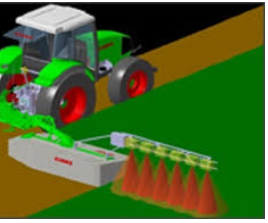 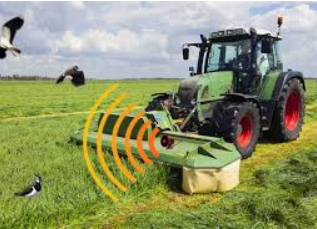 Voor levensduur van machine
Als afschermingen heel zijn zal een machine minder beschadigen door b.v. rondspattende steentjes en zal de machine minder vervuild worden.
Het schuifstuk van een tussen as zal beter blijven functioneren met een beschermkap die heel is
In de kruiskoppelingen van een tussen as zullen minder vuil en gewas resten komen
Machine zuiver maken
Om lekkage te voorkomen

Om roestvorming te voorkomen

Om de openbare weg niet te vervuilen

Een schone machine is het visitekaartje van je bedrijf
Machine doorsmeren
Smeer een machine elke dag dat je hem gebruikt

Gebruik vet van goede kwaliteit

Verwijder overtollig en oud vet

Vervang slechte of verstopte nippels
Visuele controle
Je kijkt of de schotel of sleepvoeten nog goed zijn

Je kijkt naar de staat van de kneuzer
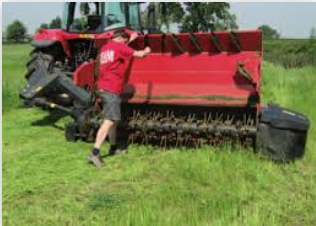 Periodiek onderhoud
Periodiek onderhoud is onderhoud dat regelmatig moet worden uitgevoerd om stilvallen van de machine te voorkomen.
periodiek onderhoud aan een maaier
V- snaren controleren

Olie in tandwielbakken controleren

Kleine reparaties uitvoeren
Jaarlijk onderhoud
Jaarlijks onderhoud wordt gedaan in de winter, buiten het maaiseizoen.  Bij dit onderhoud probeer je alles zo in orde te maken dat je het volgende seizoen zonder problemen doorkomt
Wat doen we dan zoal ?
Machine grondig reinigen
Alle lagers controleren en indien nodig vervangen
Meshouders controleren en mesjes zonodig vervangen
V- riemen controleren en indien nodig vervangen
Afschermbeugels controleren en zo nodig repareren of vervangen
Slaglijsten en sleepvoeten controleren
Wat doen we dan zoal ?
Kruiskoppelingen en schuifstuk van tussenas controleren
Vrijloop- en slip-koppeling controleren
Olie van aandrijfkasten verversen
Beschermdoeken controleren en indien nodig vervangen
Alle smeernippels doorsmeren
Frame controleren op beschadigingen
Blanke delen bijwerken met verf, een mooie machine is een visitekaartje van het bedrijf